2017年8月30日（火）名古屋熱田水素ステーションの充填台数　5000台（累計）を達成しました。
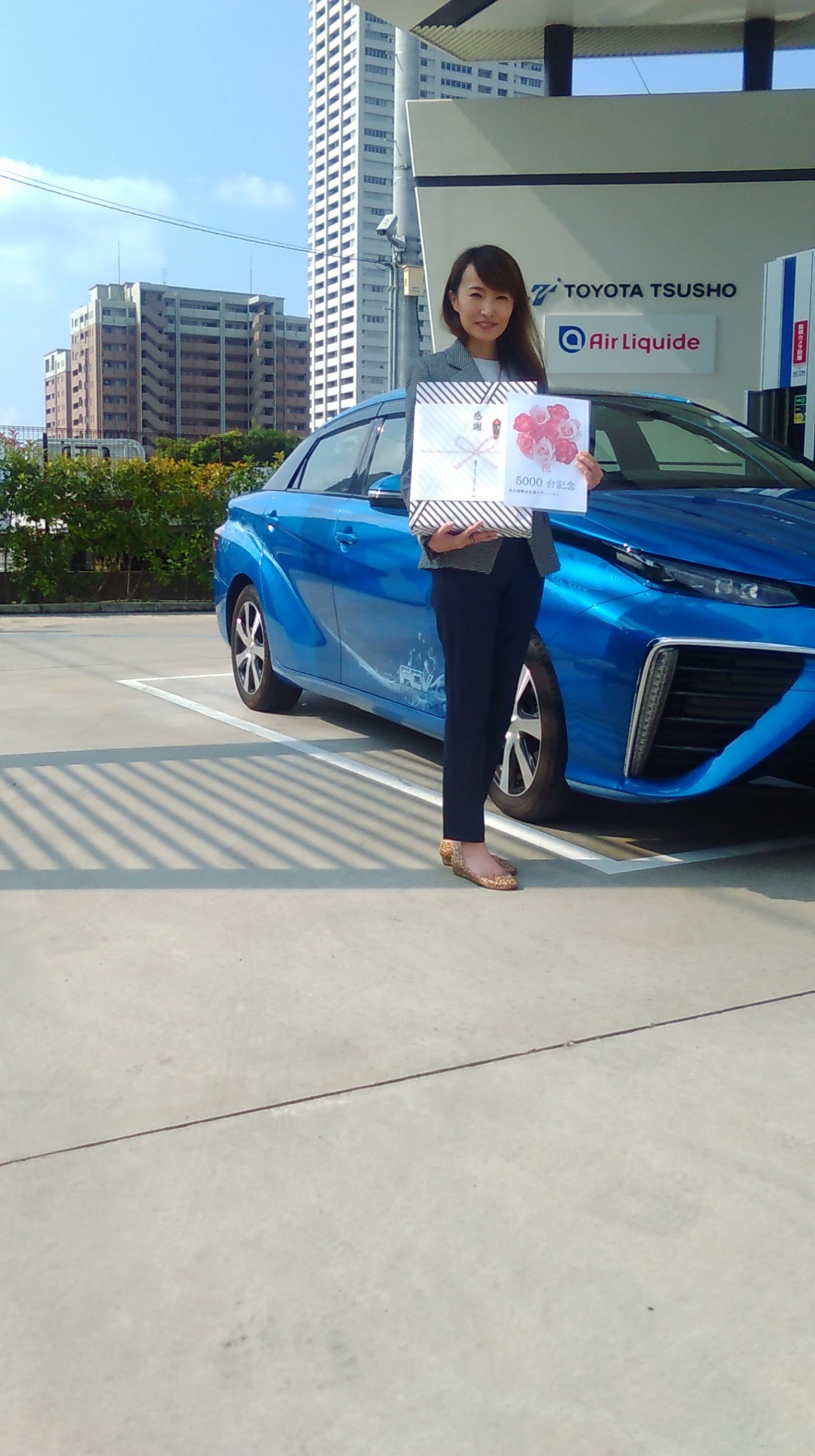 記念品贈呈時の様子